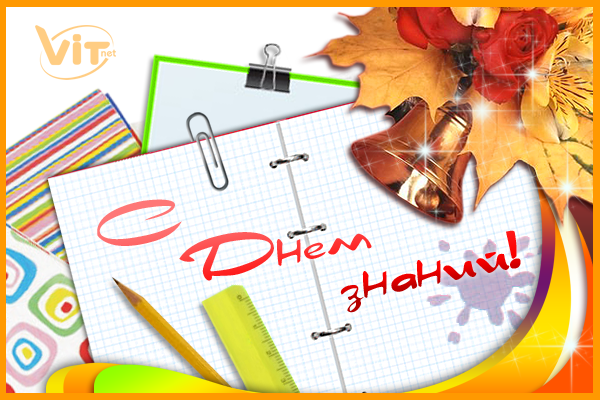 «Урок семейных ценностей»
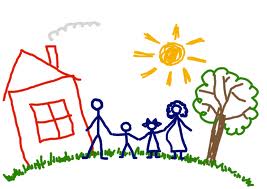 Как появилось слово семья? Когда-то о нем не слыхала земля.Но Еве сказал перед свадьбой Адам:Сейчас я тебе семь вопросов задам:Кто деток родит мне, богиня моя?И Ева тихонько ответила: Я.Кто платье сошьет, постирает белье.Меня приласкает, украсит жилье?Ответь на вопрос подруга моя..?Я, я, я Ева молвила Я.Сказала она знаменитых семь Я.И так на земле появилась семья.
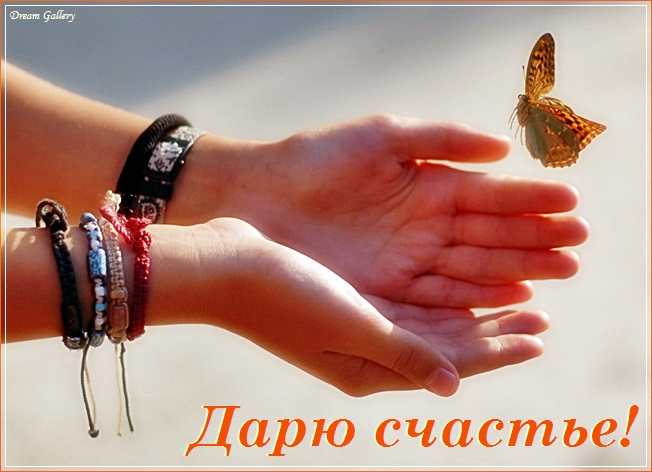 Семья это счастье, любовь и удача, Семья это летом поездки на дачу. Семья это праздник, семейные даты, Подарки, покупки, приятные траты. Рождение детей, первый шаг, первый лепет, Мечты о хорошем, волнение и трепет. Семья это труд, друг о друге забота, Семья это много домашней работы. Семья это важно! Семья это сложно! Но счастливо жить одному невозможно! Всегда будьте вместе, любовь берегите, Обиды и ссоры подальше гоните!
БОЛЬШАЯ СЕМЕЙНАЯ

 ВИКТОРИНА
«...» М. Горький.
 «...-разбойники», А.С. Пушкин.
 «... Карамазовы», Ф.М. Достоевский.
«Три ...», А.П. Чехов.
«... Ваня», А.П. Чехов.
В названия известных произведений вставьте пропущенные слова, являющиеся названием членов семьи
«... Мазай и зайцы», Н.А.Некрасов.
«Капитанская ...», А.С. Пушкин.
 «... полка», В.П. Катаев.
 «... капитана Гранта», Ж. Верн.
 «... Фёдор, пёс и кот», Э. Успенский.
Что может быть семьи дороже?Теплом встречает отчий дом,Здесь ждут тебя всегда с любовью,И провожают в путь с добром!Отец и мать, и дети дружноСидят за праздничным столом,И вместе им совсем не скучно,А интересно впятером.Малыш для старших как любимец,Родители - во всем мудрей,Любимый папа - друг, кормилец,А мама ближе всех, родней.Любите! И цените счастье!Оно рождается в семье,Что может быть ее дорожеНа этой сказочной земле